Bear            One Another’s  Burdens
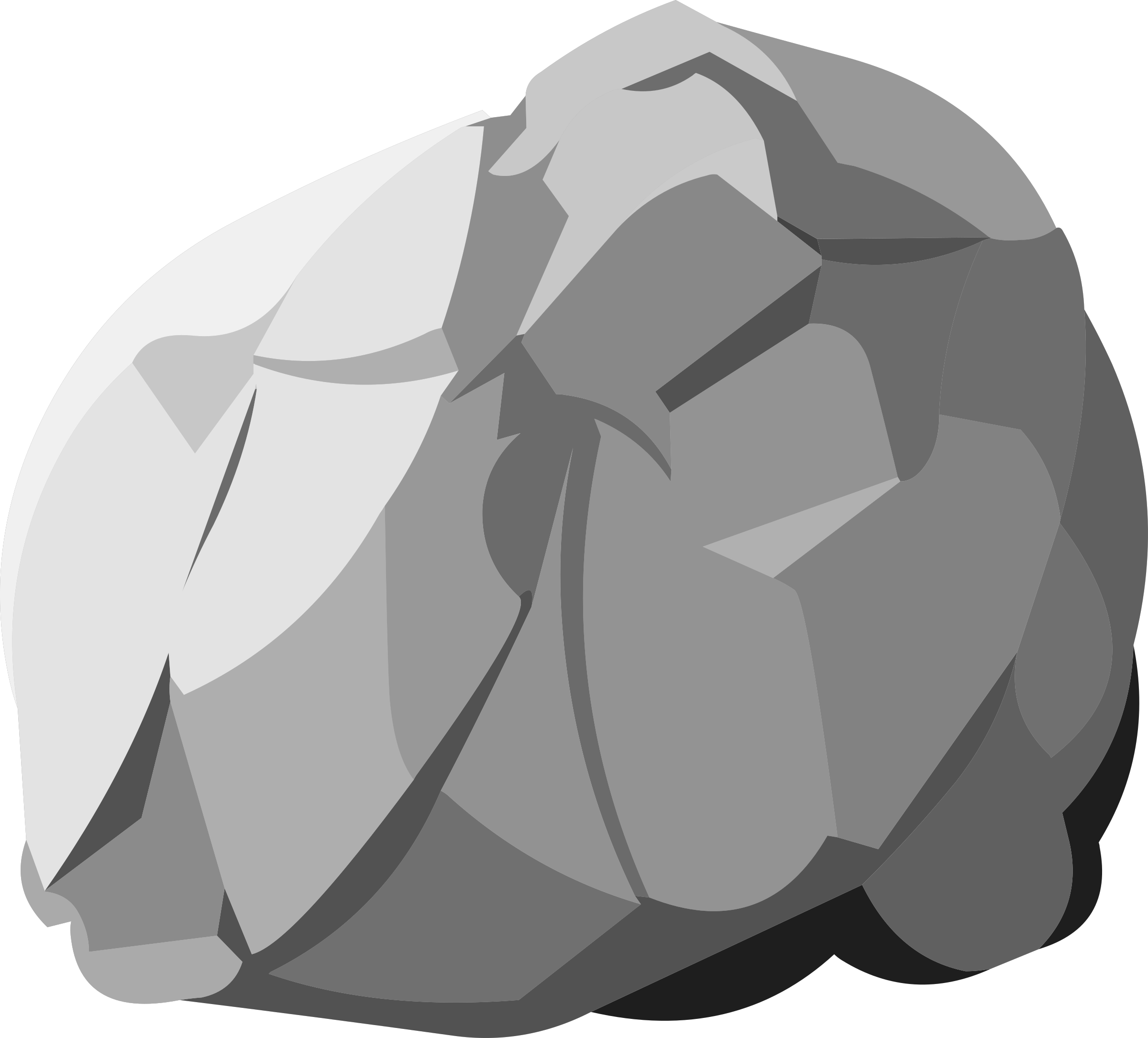 Galatians 6:1-10
The Call to Bear One Another’s Burdens (vv. 1-5)
“You who are spiritual” (vv. 1-2)
A contrast between the “spiritual” one, and one “overtaken in any trespass.”
The “spiritual” one:
5:16-18 – he is not doing as he pleases according to the flesh.
5:24-25 – he is walking in the Holy Spirit’s teaching.                          (cf. Romans 8:5-9 – spiritually minded)
The Call to Bear One Another’s Burdens (vv. 1-5)
“You who are spiritual” (vv. 1-2)
The conflict (6:1) – sees a brother who is in sin, i.e. not walking in the Spirit.
Restoration is attempted (v. 1).
This is accomplished through teaching – 2 Timothy 3:16; 4:2
In doing so, the “spiritual” one is bearing another’s burdens (v. 2).
He is fulfilling the law of Christ – 5:14; John 13:34; 1 Peter 4:8; James 5:19-20
The Call to Bear One Another’s Burdens (vv. 1-5)
You who are “nothing” (vv. 3-5)
NOTE: The spirit possessed by the one doing the restoring – gentleness (v. 1). (5:23 – of the fruit of the Spirit)
Gentleness – praotēs – the quality of not being overly impressed by a sense of one’s self-importance, gentleness, humility, courtesy, considerateness, meekness. (BDAG)
This characteristic of gentleness (praotēs) will lead the “spiritual” one to aid his brother by restoring him rather than turning away in pride.
The Call to Bear One Another’s Burdens (vv. 1-5)
You who are “nothing” (vv. 3-5)
This characteristic of gentleness (praotēs) will lead the “spiritual” one to aid his brother by restoring him rather than turning away in pride.
(vv. 3, 4) – Describes the man lacking gentleness (praotēs) who does not bear his brother’s burden. Instead, he evaluates himself by the failure of the one caught in trespass.
(v. 5) – Such is unwise because our own “load” (obligation, responsibility, task) must be borne ourselves. It is not fulfilled through another’s successes, or failures.
The Proper Response to Being Restored (vv. 6-8)
Share in the Spirit’s Teaching (v. 6)
“doing good” (v. 9) = sowing to the Spirit (v. 8) = “good things” (v. 6)
The teacher is the one with the “good things” (matters pertaining to the Spirit’s teaching) and the one taught is instructed to participate or share with him in them.
I.e. the one caught in trespass is supposed to accept the teaching, correction, reproof, and/or rebuke of the “spiritual” one seeking to restore him and fall in line with the Spirit’s teaching.
Do Not Deceive Yourself (vv. 7-8) – warning about failing to respond favorably, and not repenting and sharing in the Spirit’s teaching.
The Proper Perspective of Doing Good (vv. 9-10)
Do Not Lose Heart (v. 9)
General submission to the Spirit’s direction is a constant fight/struggle – 5:16-17
Approaching a brother in sin to restore them is never easy – (v. 1)
Being convicted of sin, making the corrections, and doing better is a struggle – (v. 6)
Be Earnest and Diligent in Doing Good (v. 10)
Since we will be rewarded for such, we should be eager to do it.
Especially when it concerns the welfare of our spiritual family           (cf. v. 1).
Bear            One Another’s  Burdens
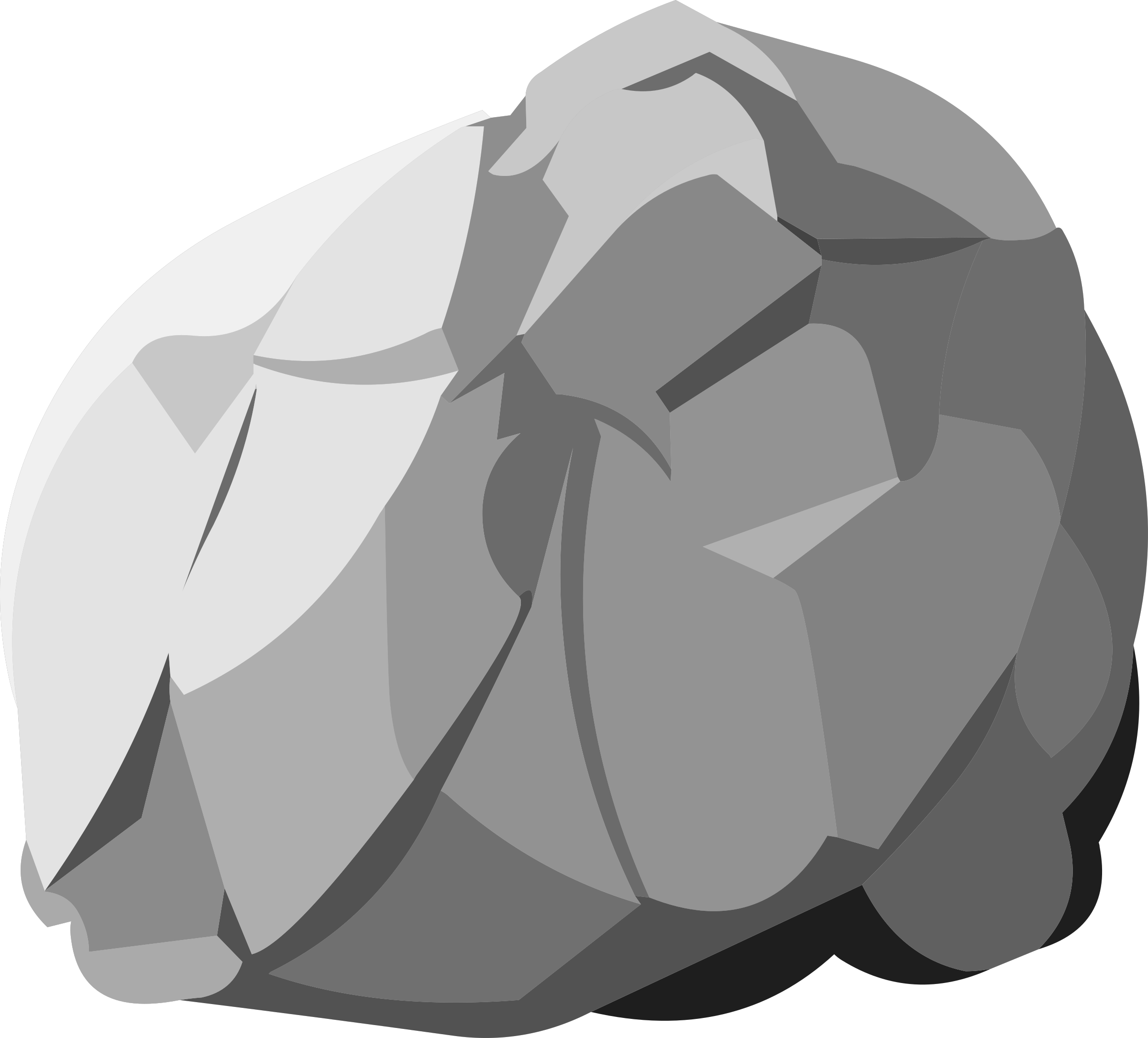 Galatians 6:1-10